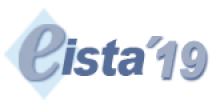 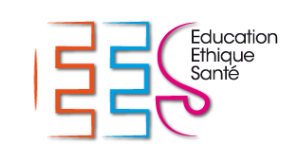 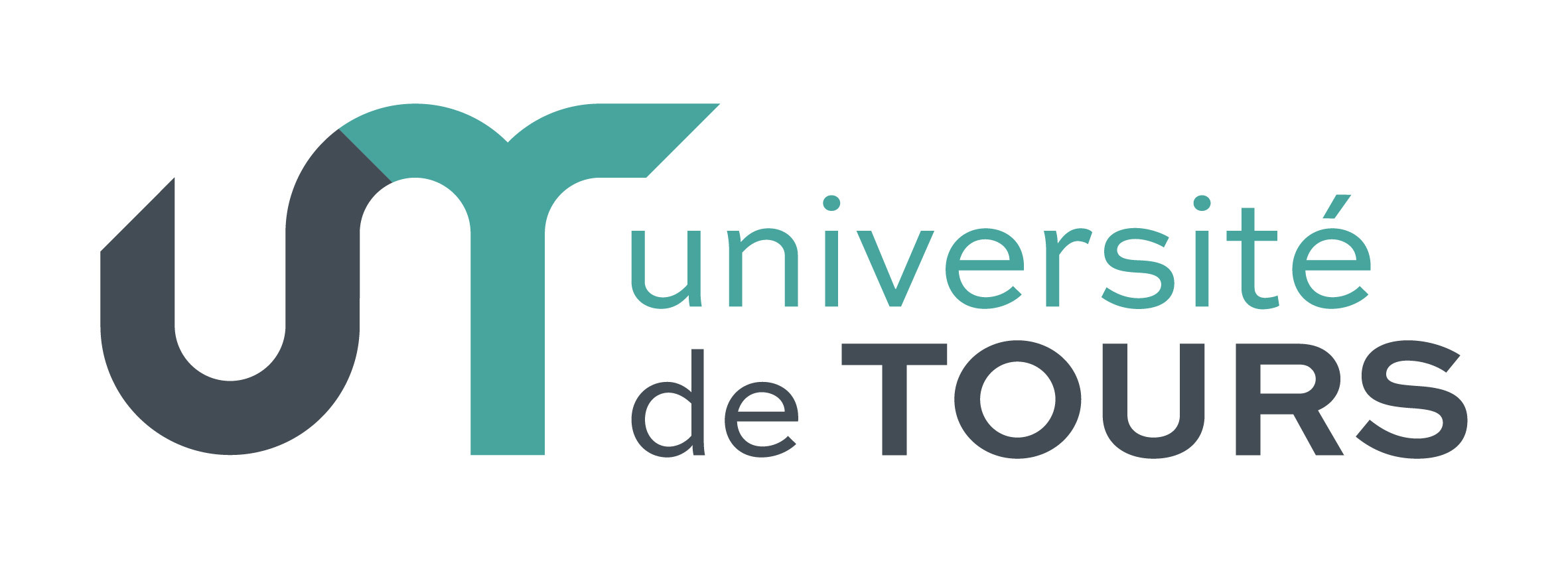 Blended and experiential learning
A case study of the flipped classroom in adults’ training.
Melpomeni PAPADOPOULOU, France
Melpomeni PAPADOPOULOU
inTRODUCTION
Experiential learning  learning by doing in a professionnal environment.
Reflexivity  analyzing professional situations.
Alternative or work-integrated training  a pedagogical method that combines education in an academic institution with training in a professional setting.
Blended learning  alternating e-learning and face-to-face learning.
E-learning  learning conducted via electronic media, typically on the Internet.
Melpomeni PAPADOPOULOU
Presentation plan
Theoretical frame :
The flipped classroom (Lebrun, 2016) 
The three reasons in alternative learning (Denoyel, 2002)
Research contexte : 
Background
Methodology
Data analyse
Conclusion
Melpomeni PAPADOPOULOU
The flipped classroom
Melpomeni PAPADOPOULOU
© 2011-2019 Animatron
The three reasons in alternative learning
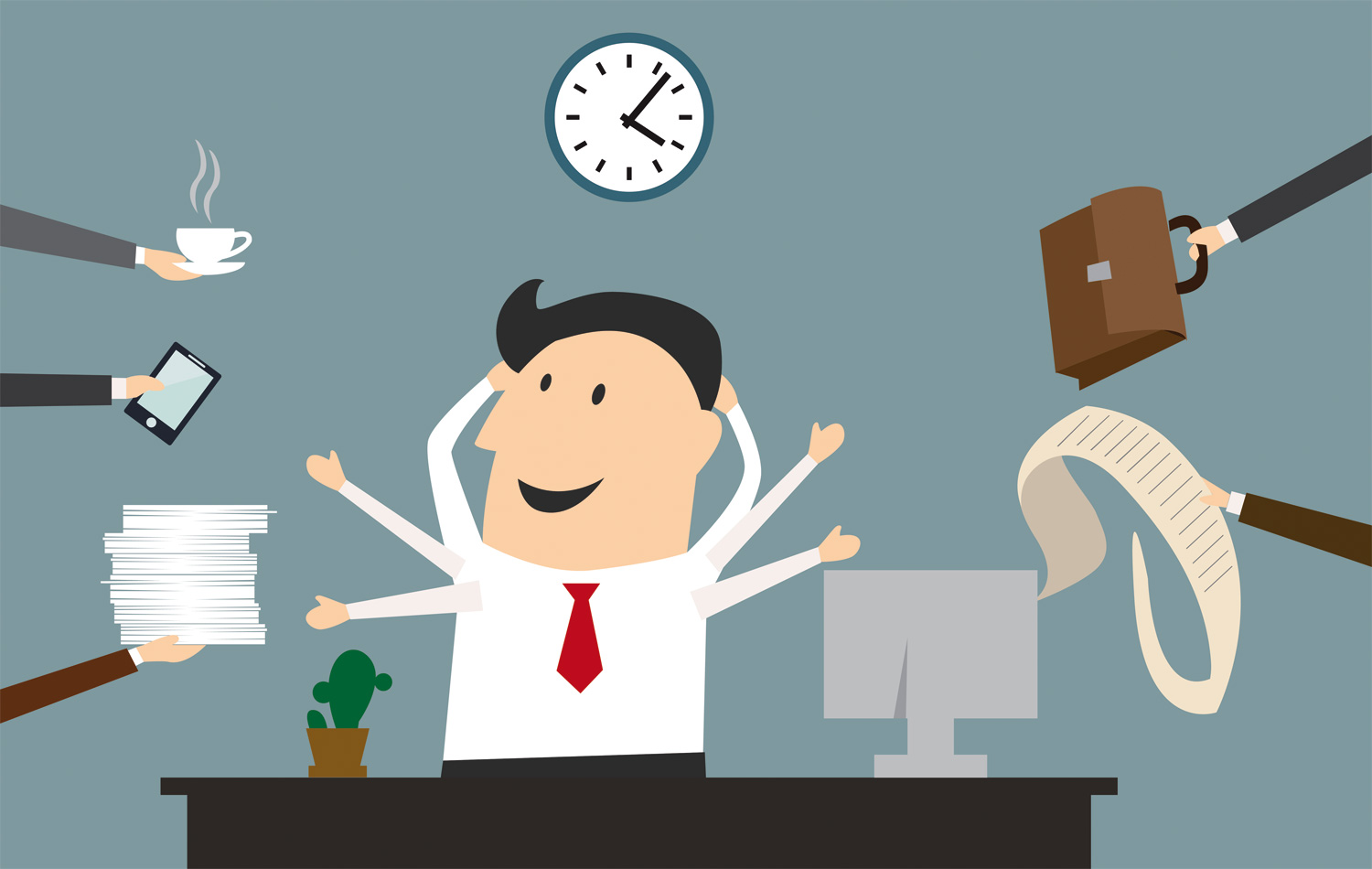 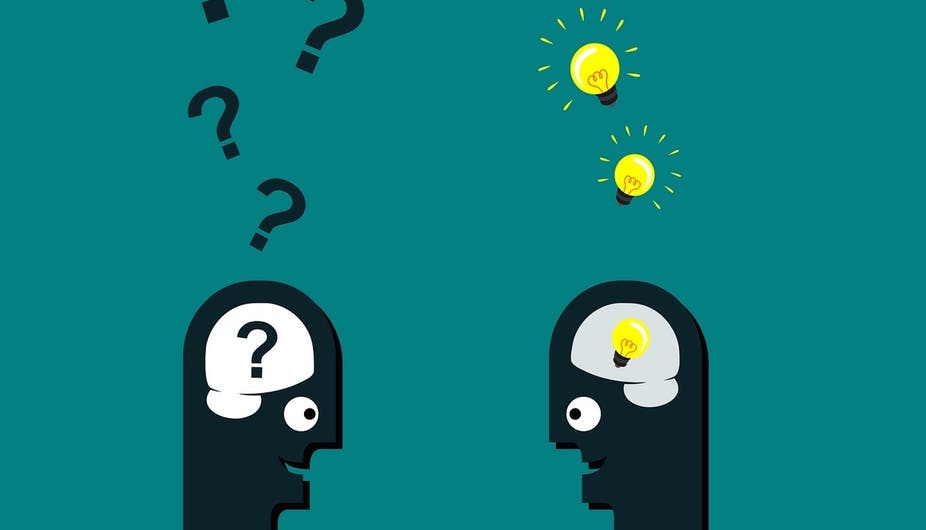 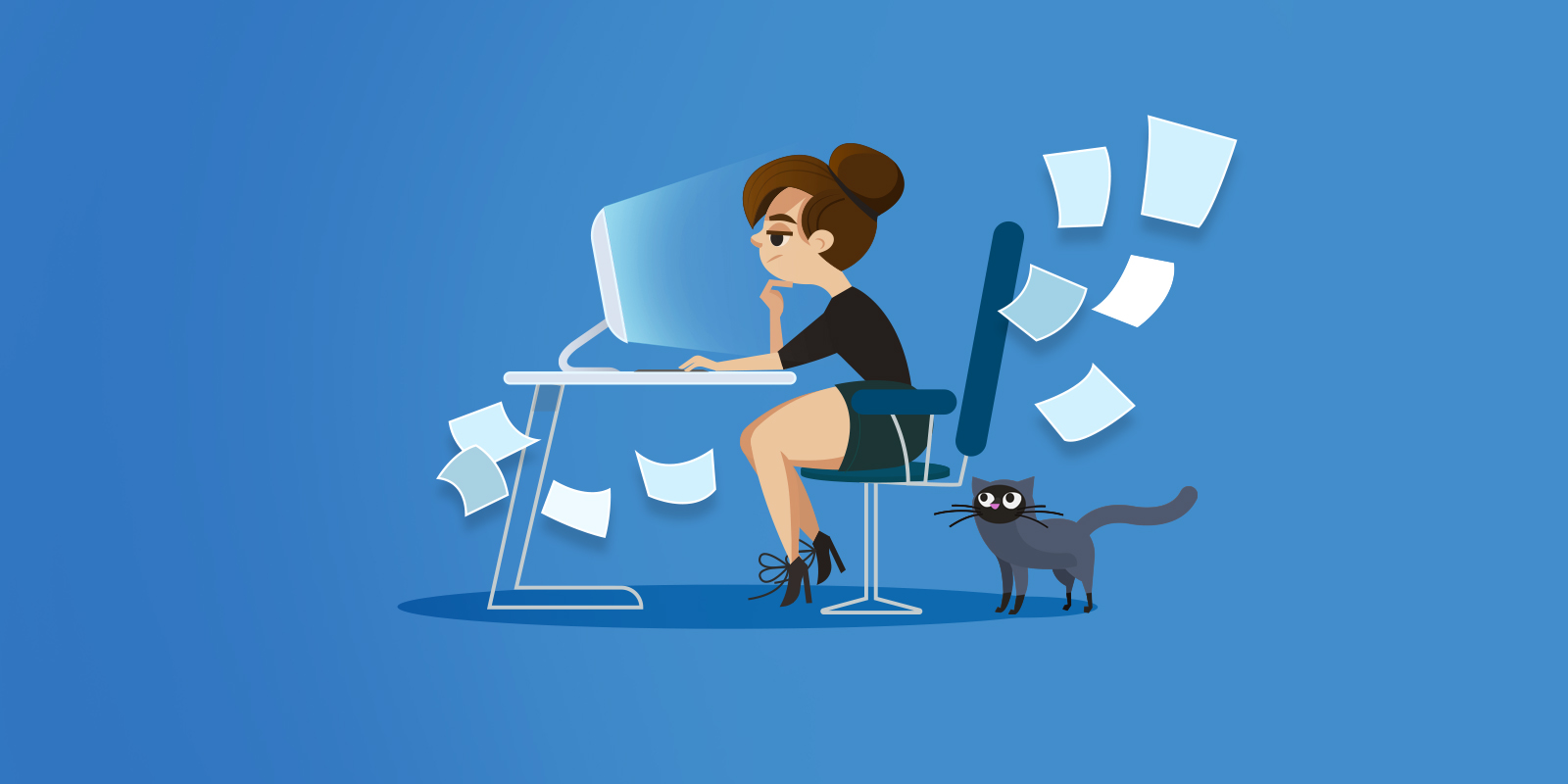 Melpomeni PAPADOPOULOU
Course 1
October
November
December
Course 3.3
January
February
March
Course 8 et 3
April
Course 1 et 2
Course 3.1, 3.2
Course 4
Course 0
Course 5 et 6
Research Background
3 trainers of blended learning, 11-20 trainees per group, 18-50 years old
Course 6
Course 2
Course 5 et 6
Course 7
Course 1
Course 4
Course 3
Melpomeni PAPADOPOULOU
Research method
1) Semi-directional interviews, 2) Explicitation interview method (Vermersch, 2010), 3) Content analysis (Bardin, 2013)
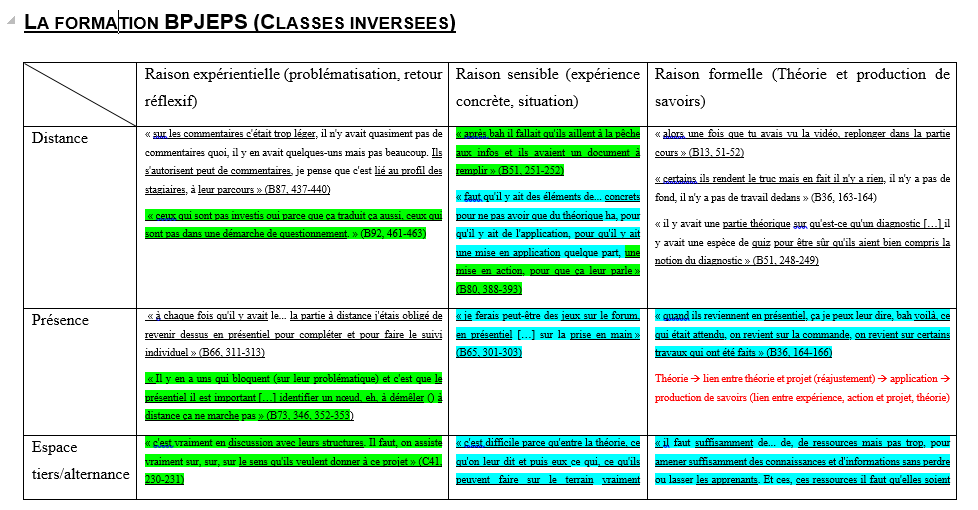 Data analyse : The double alternation
Melpomeni PAPADOPOULOU
Data analyse : The double alternation
Melpomeni PAPADOPOULOU
Data analyse : The double alternation
Melpomeni PAPADOPOULOU
Data analyse : The double alternation
Melpomeni PAPADOPOULOU
Data analyse : The double alternation
Melpomeni PAPADOPOULOU
Data analyse : The double alternation
Melpomeni PAPADOPOULOU
Conclusion : apply or get involved
Melpomeni PAPADOPOULOU
MERCI!Thank you!Ευχαριστω!
melpomeni.papadopoulou@univ-tours.fr
Melpomeni PAPADOPOULOU